HUMAN COMPUTATIONIN VISUALIZATION:USING PURPOSE DRIVEN GAMESFOR ROBUST EVALUATION OF VISUALIZATION ALGORITHMS
NAFEES AHMED, ZIYI ZHENG, KLAUS MUELLER
VISUAL ANALYTICS AND IMAGING LAB
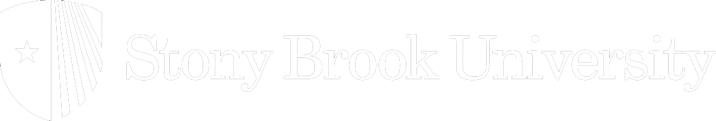 DEPT OF COMPUTER SCIENCE
[Speaker Notes: Hello, I’m Nafees Ahmed from Stony Brook University and welcome to the presentation of our work on adapting Human Computation for visualization research.]
HUMAN  COMPUTATION
Relevance  in  visualization
AN  Example: Disguise
Findings
Future  thoughts
[Speaker Notes: In this presentation, the things I will discuss is 
- What exactly we mean when we say Human Computation.
- Why people in visualization research should be interested in this topic.
- A demonstration of a Purpose Driven Game for evaluation
- What we observed
- And finally finish with a look into the future.]
human Computation
WHAT & WHY?
[Speaker Notes: The core essence behind Human Computation, as you may have already guessed, is to have a real person do the computational task -
provided  that he is good at it.
But why humans?]
?
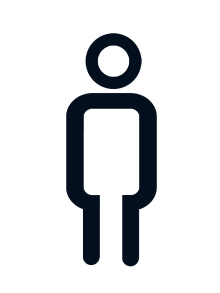 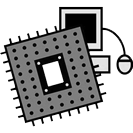 [Speaker Notes: Computers have always been great in solving numerical problems. But, when it comes to understanding pictures, music or patterns, human brain still outperforms most of the known AI algorithms.]
?
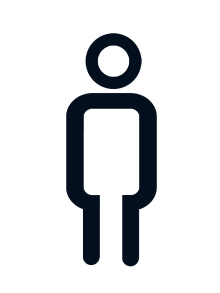 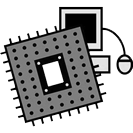 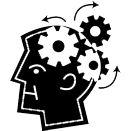 [Speaker Notes: To make the best of the both worlds, we can think of a hybrid computer where a real person is helping the machine to solve the problem in hand.]
?
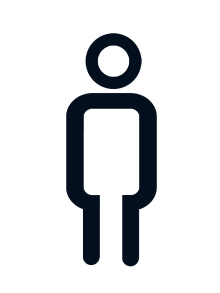 Crowd sourcing
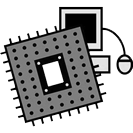 VizWiz
Soylent
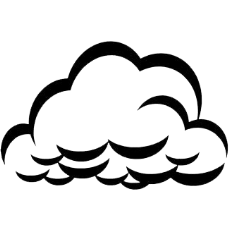 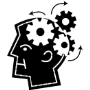 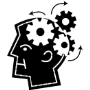 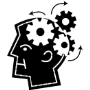 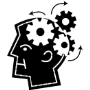 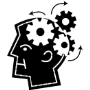 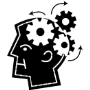 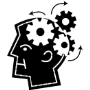 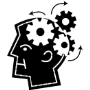 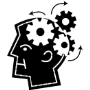 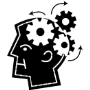 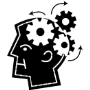 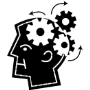 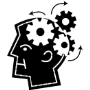 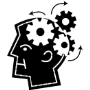 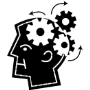 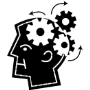 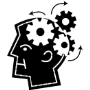 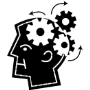 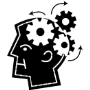 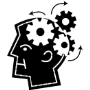 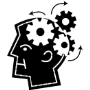 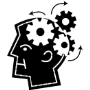 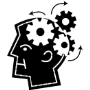 [Speaker Notes: It can be done through a crow-sourced platform like Mechanical Turk. But, Human Computation thinks even beyond that…]
?
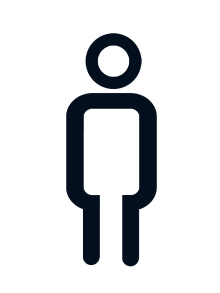 PURPOSE DRIVEN games
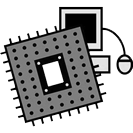 ESP Game
Tag a tune
verbosity
fold.it
Ete-RNA
Phylo
Eye-wire
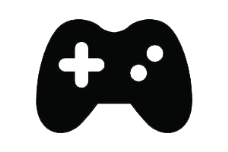 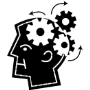 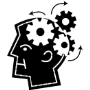 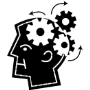 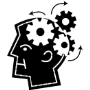 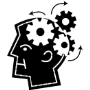 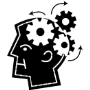 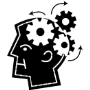 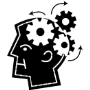 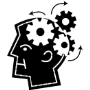 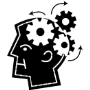 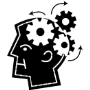 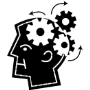 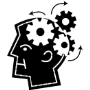 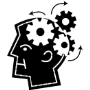 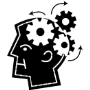 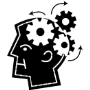 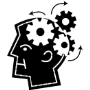 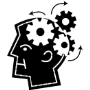 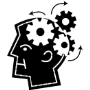 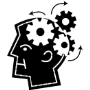 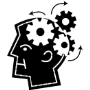 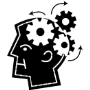 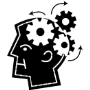 [Speaker Notes: The most common mechanism is to have a purpose driven game for solving things computer are troubled with. This idea has been particularly successful in solving problems Vision, Computational Biology and AI.]
HUMAN COMPUTERSin VISUALIZATION
WHY DOES IT MAKE SENSE?
[Speaker Notes: So, how does it really help visualization?]
VISUALIZATION
Creates  Understandable  and Meaningful  pictures  from  data
Human brain and vision
In  analyzing  pictures  and  patterns
still  far  better  than  any  computers
[Speaker Notes: Visualization, as we all know, is all about making meaningful and understandable pictures from data.
And human brain and vision is much faster and more accurate than most known algorithms.

Since this seems like an useful technique to try, we looked into the visualization pipeline to understand where it can be handy.]
VISUALIZATION rendering
RAWData
PreparedData
FocusData
GeometricData
ImageData
DataAnalysis
Filtering
Mapping
Rendering
VISUALIZATION DESIGN
Image
Data
RAWData
Design/SelectCandidate
Visualize Data
Finalized Method
Not Satisfactory
Evaluate
Satisfactory
[Speaker Notes: Visualization pipeline can be approached from two different angles – rendering & design. One immediate candidate of human involvement is evaluation of algorithms.]
Evaluation  of  visualization
User  evaluation

controlled  environment
Cost
Small  number  of  samples

Crowd  sourced
Noisy  data
Cost
[Speaker Notes: Significance of having a proper study for true evaluation visualization methods is well accepted. 
But if we do it in the controlled environment, we suffer from it’s cost and lack of participants.
Crowd sourcing alleviates the issue of doing a large study to some extent, but the data we gather is always going to be noisy.]
evaluation:using  an  online  game
Design,  implementation and findings
[Speaker Notes: In our work, we wanted to see if a purpose driven game can be a better platform for evaluation..]
problem
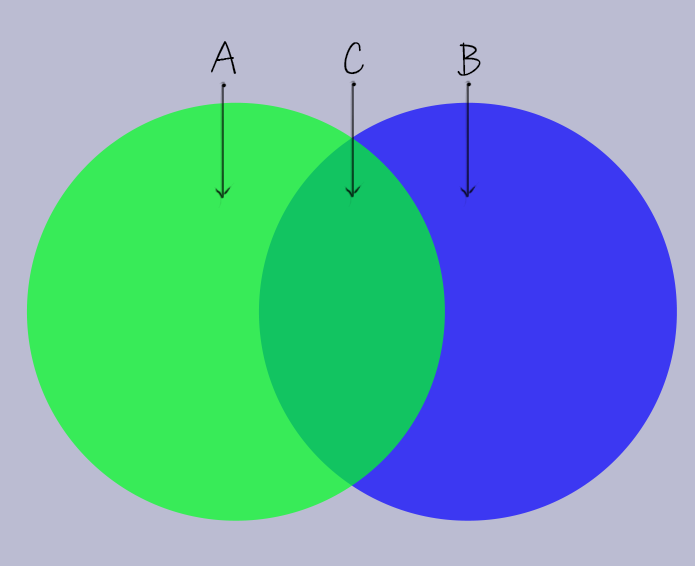 Transparency perception ability  to  perceive  the  ordering  given  the  blended  color
Evaluate  blending  algorithm
In  terms  of  transparency  perception
[Speaker Notes: The problem we considered is rather a simple one, evaluate the performance of color blending algorithms in terms of transparency perception.
And transparency perception is the ability to guess the ordering between two layers given the blended color.]
Algorithms
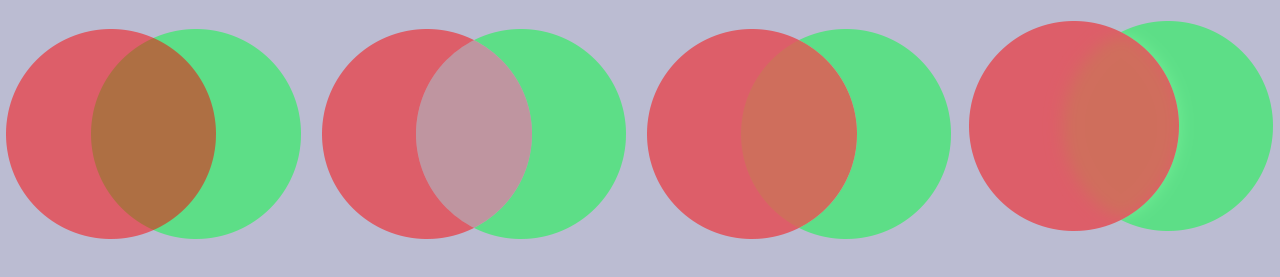 Porter & Duff
Hue Preserving
Local blending with blurring
Local blending
[Wang 09]
[Porter 84]
[Chuang 09]
[Speaker Notes: We considered evaluating the classic porter and duff alpha blending. And also few of the newer ones. 
[For evaluation of an algorithm, we decided to take a brute force approach of have user evaluation of the whole color space of foreground, background and transparency levels.]]
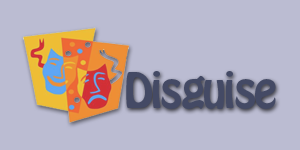 ARCADE | survival
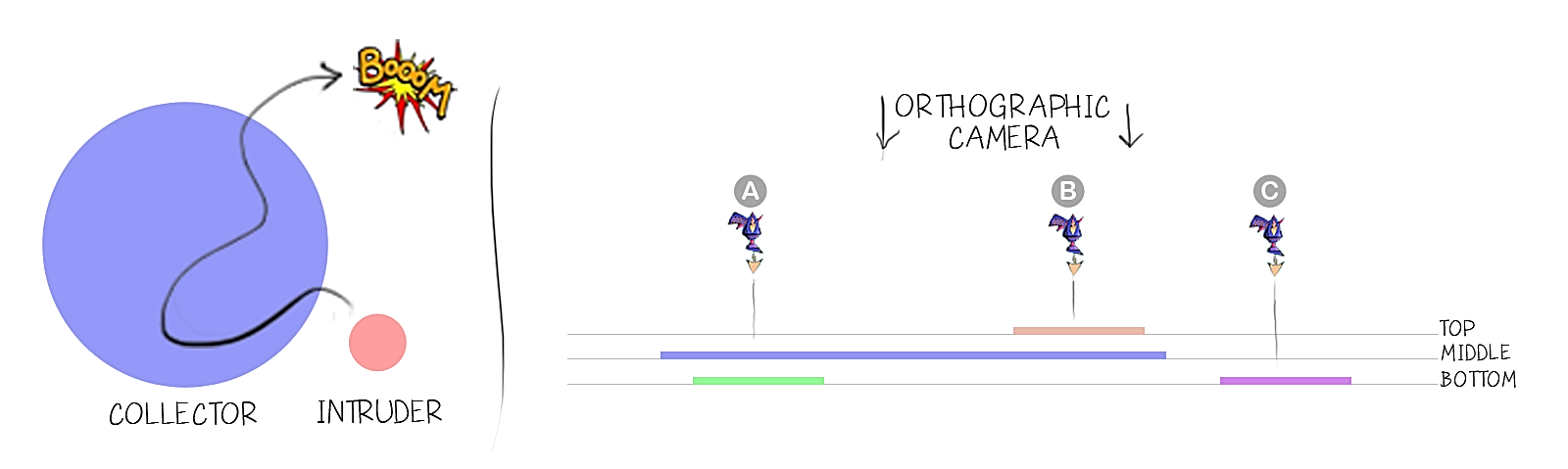 [Speaker Notes: To achieve such big data collection, we created a game  titled disguise.
It can be thought of as an arcade game, where the player has to survive the attacks from “intruders”

The intruders are floating semitransparent circles that blow up eventually.]
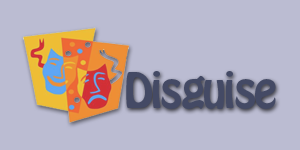 ARCADE | survival
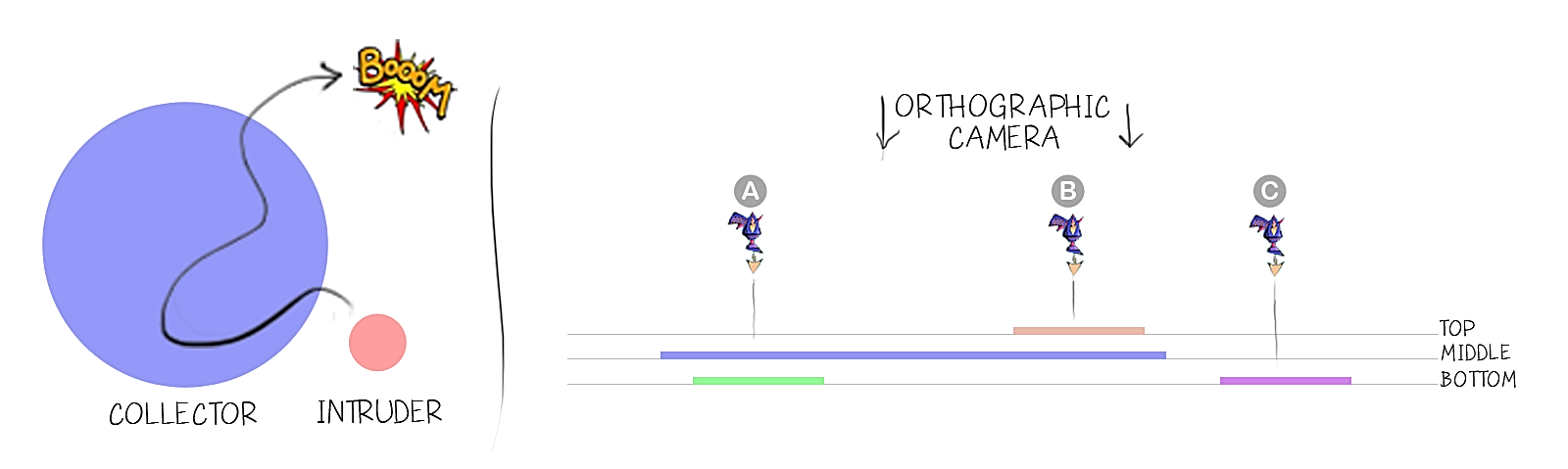 [Speaker Notes: Intruders can float over the collectors or under the collectors. The players can guess the ordering only by looking at the composite color when they are on top of each other.]
correctness
SCORE
SCORE
INTRUDER OVER COLLECTOR
HITINTRUDER
NO 
ACTION
INTRUDER
EXPLODES
ANY STATE
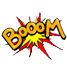 HEALTH
HEALTH
SCORE
SCORE
COLLECTOROVER INTRUDER
HITINTRUDER
CLICK
EMPTY
SPACE
ANY STATE
HEALTH
HEALTH
SCORE
ANY
STATE
HITCOLLECTOR
HEALTH
correctness
PLAYERS  try  to  Optimize score
Score only  improves  with  correct  guessing  of  order
Each  click  gives  us  feedback  about  human  perception  of transparency  ordering
observations
Playabilitywithin 15 days of launch…261 players30,000+  data-points  generated.
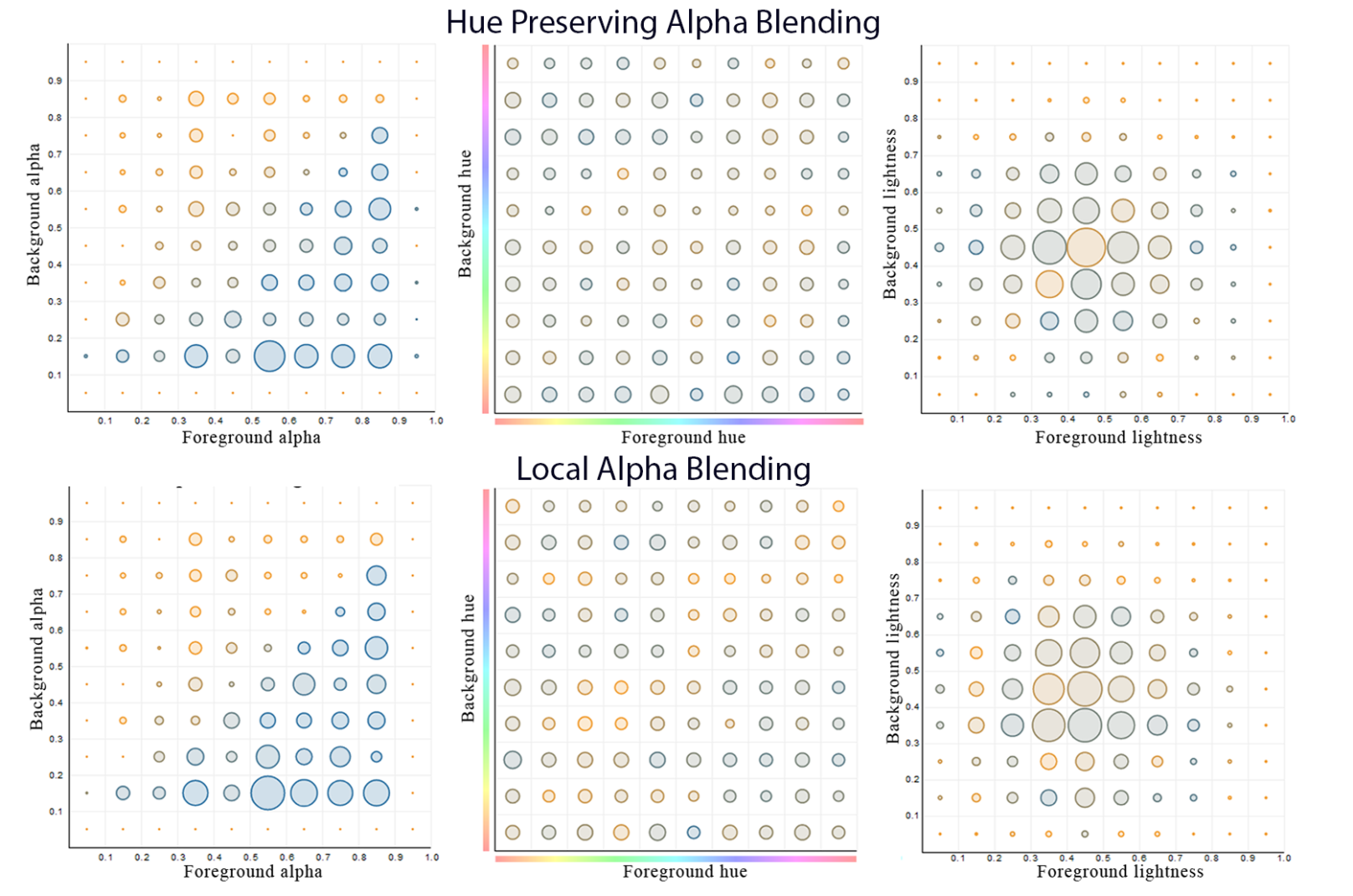 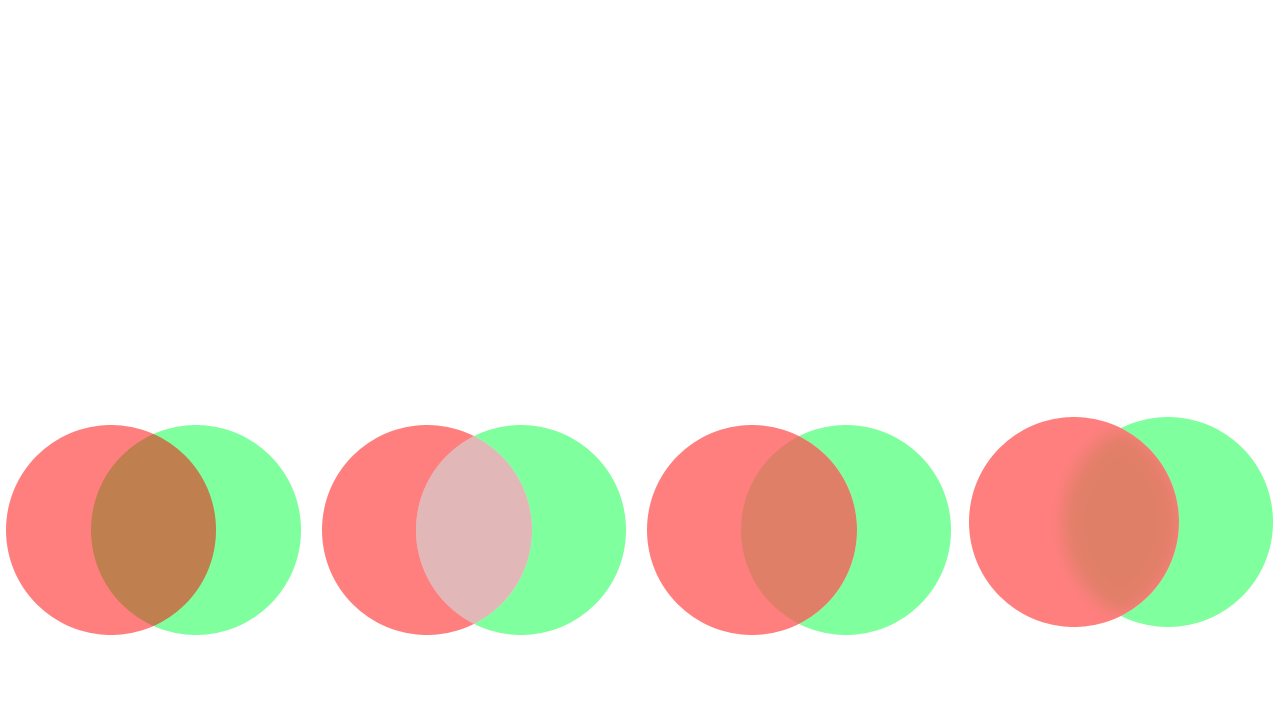 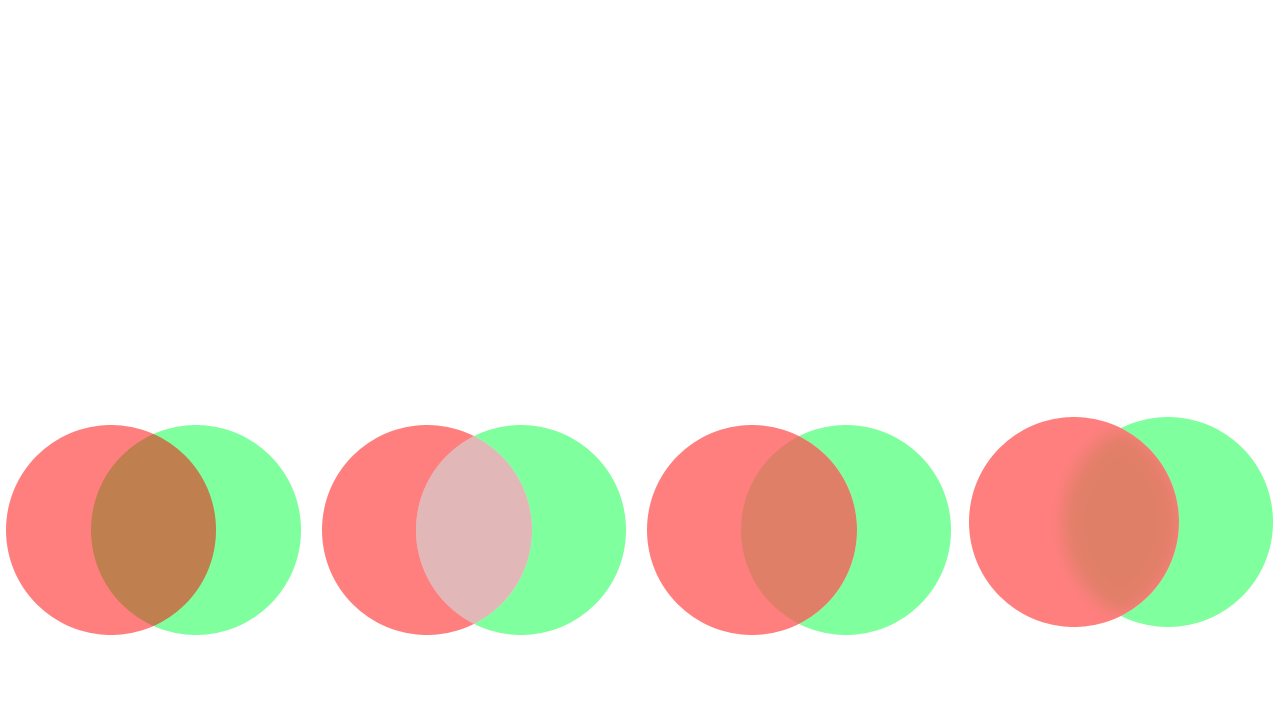 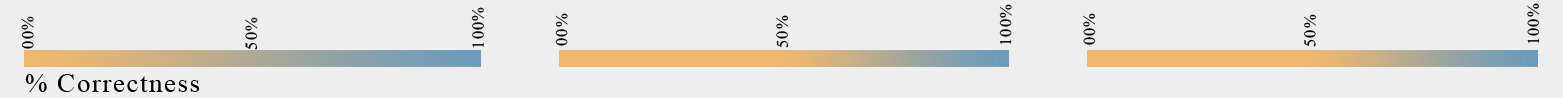 observations
Data  collection   speed14.6  clicks  per  minute1000 players  x  24hr  playtime= 21 million data points!
observations
costonce  developed  and  deployedalmost  FREE!
observations
Data qualityProvides  much  less  noisy  data  thanother  web-based  methods.
trying  to  optimize  score,  not earning!
Extent  of  data-points  collected
observations
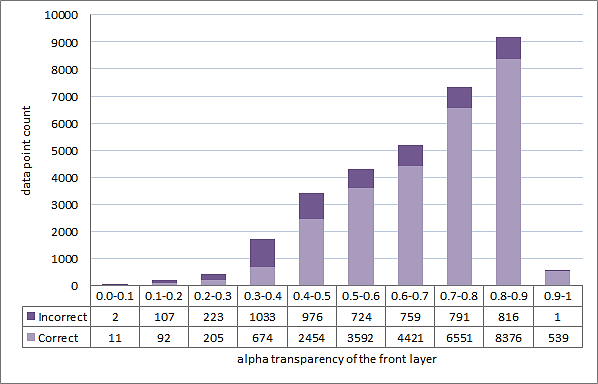 observations
limitationsTIME  TO  DEVELOPensuring  correctness  and  funMAKING  IT  POPULAR
Future thoughts
Ideas, motivations
Future thoughts
INTEGRATION WITH A LEARNING AGENT FOR ADAPTIVE DESIGN OF NEW ALGORITHMS
Future thoughts
OPTIMIZATION OF VISUALIZATION PARAMETERS (transfer functions/ view angles)
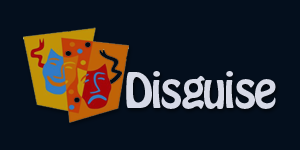 THANK  you
http://vail.cewit.stonybrook.edu/Projects/HPU/Disguise
Ziyi zhengzizhen@cs.stonybrook.edu
www.cs.sunysb.edu/~zizhen/
NAFEES AHMEDnuahmed@cs.stonybrook.eduwww.kuntal.name
Klaus muellermueller@cs.stonybrook.edu
www.cs.sunysb.edu/~mueller/
VISUAL ANALYTICS AND IMAGING LAB
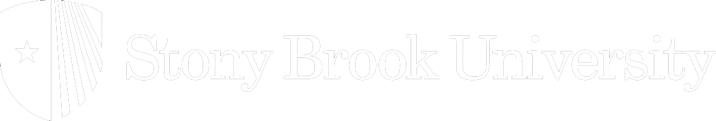 DEPT OF COMPUTER SCIENCE